КГКУ Павловский детский дом
ПРОЕКТ «Лекарственные травы»








                                                                                                                                                            Автор проекта:
                                                                                                                                                           Казакова С.Ю.
                                                                                                                                                                     Участники проекта: 
Воспитанники детского дома.


      2022год
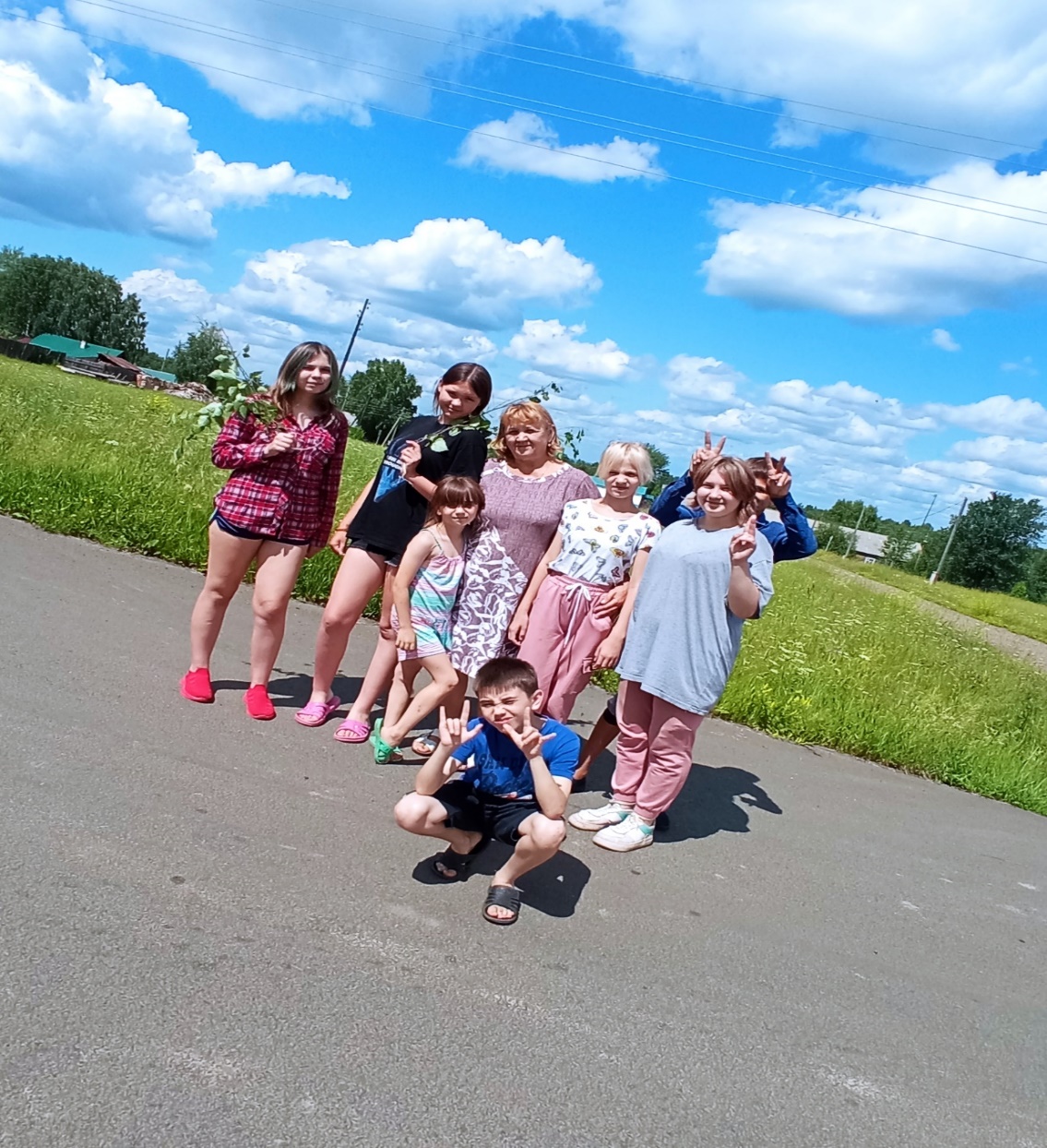 Цель:        *Сформировать представления о роли растений в  оздоровлении и                сохранении здоровье человека.
Задачи: 
*Познакомить детей с лекарственными травами нашего края.
 *Развить у воспитанников любознательность, наблюдательность, а     также умение сравнивать и анализировать.
*Воспитывать бережное отношение к природе и своему   здоровью.
*Закреплять навыки коллективного труда, организаторские способности.
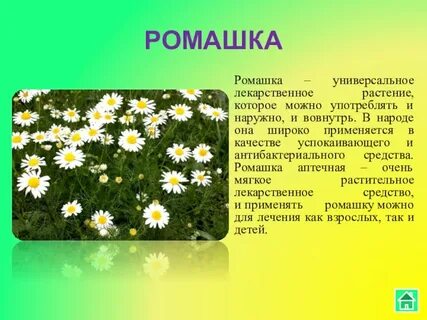 При сборе лекарственных растений нужно помнить о том, что:                                        * Нельзя собирать растения возле автомобильных и железных дорог                                        *нельзя собирать лекарственные растения в сырую погоду.                                         *Нельзя растения пробовать на вкус.                                        *Собирать лекарственные растение надо каждый вид отдельно.                                         *После сбора лекарственных растений надо тщательно помыть руки.
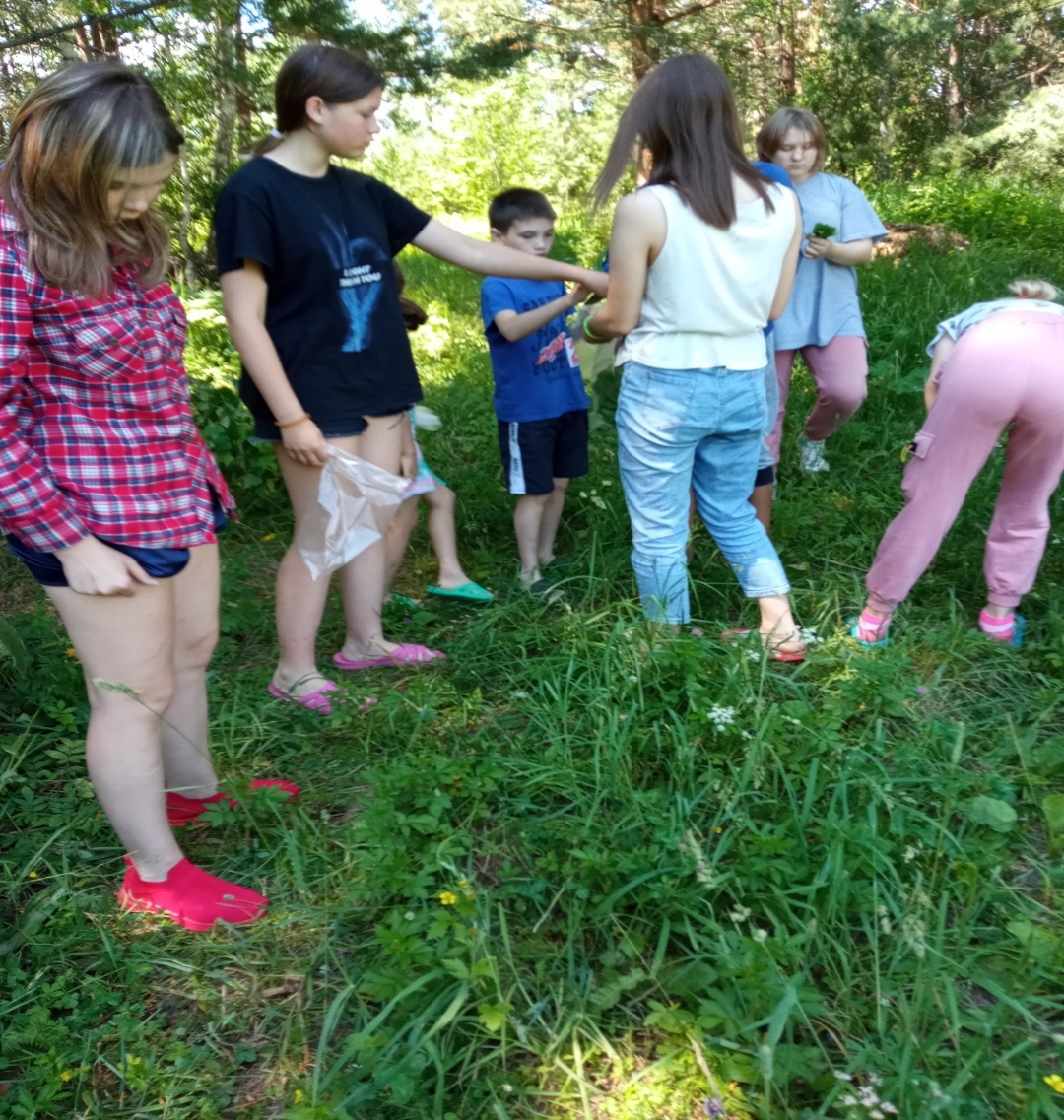 Сбор лекарственных трав
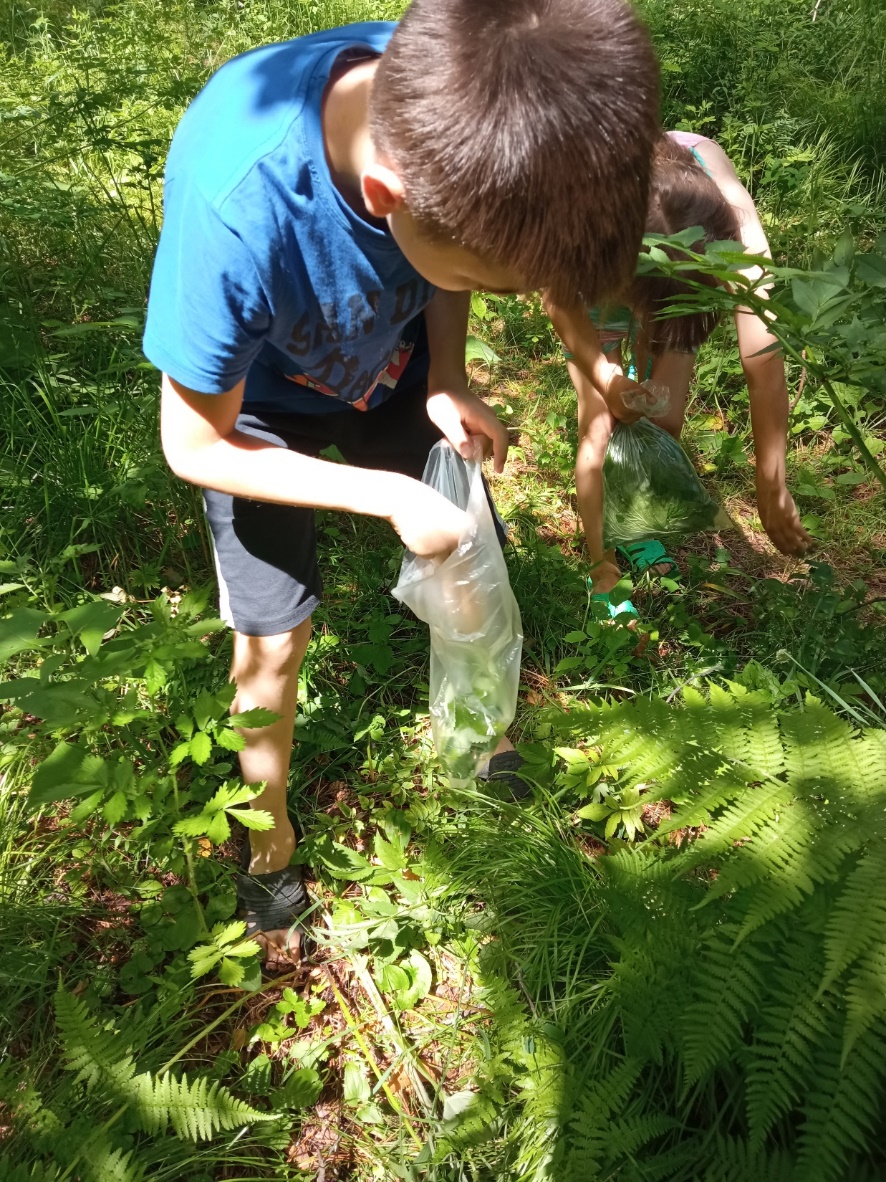 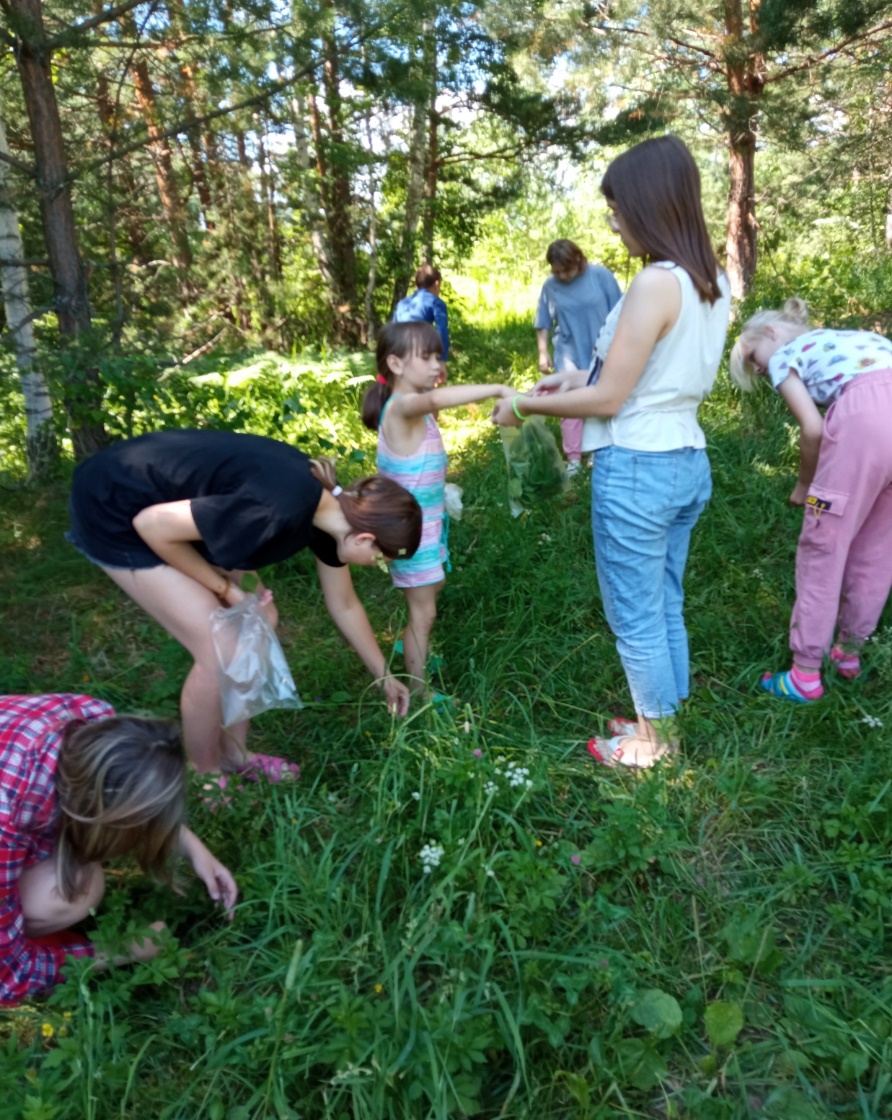 й.Экскурсия на природу по изучению и сбору лекарственных растений.
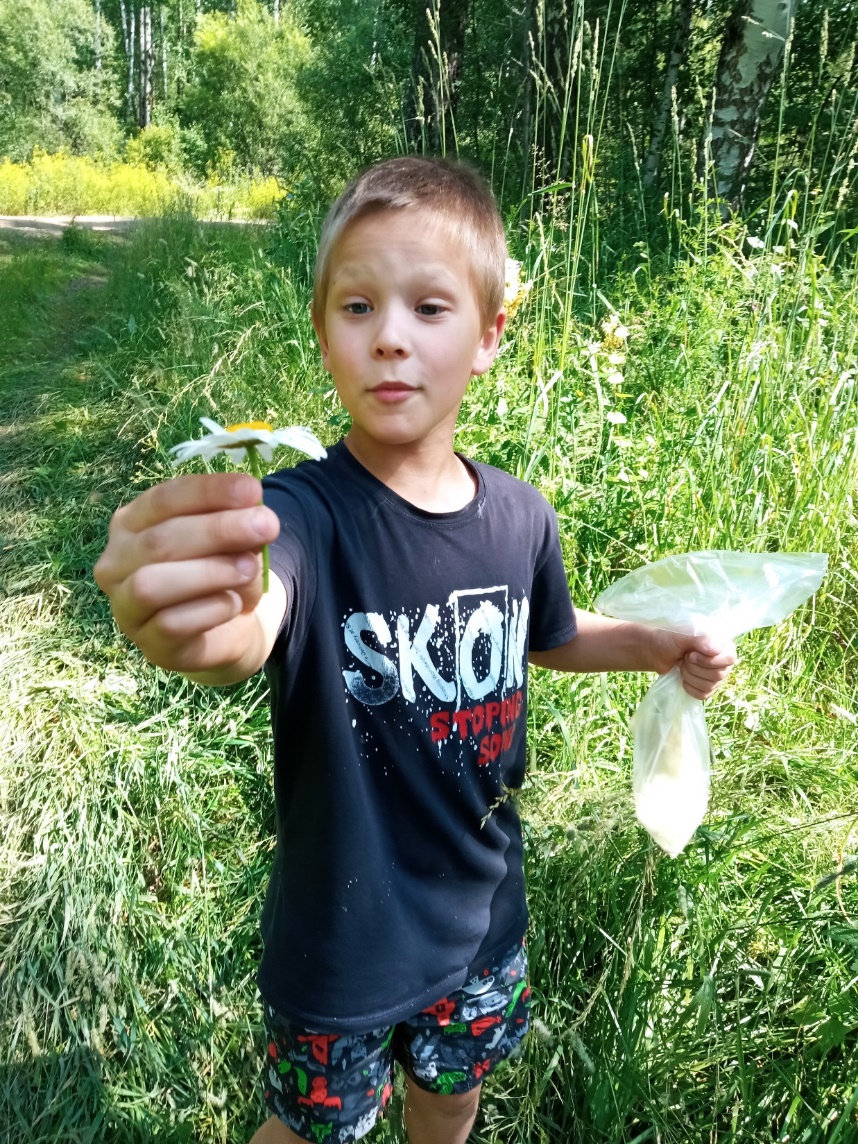 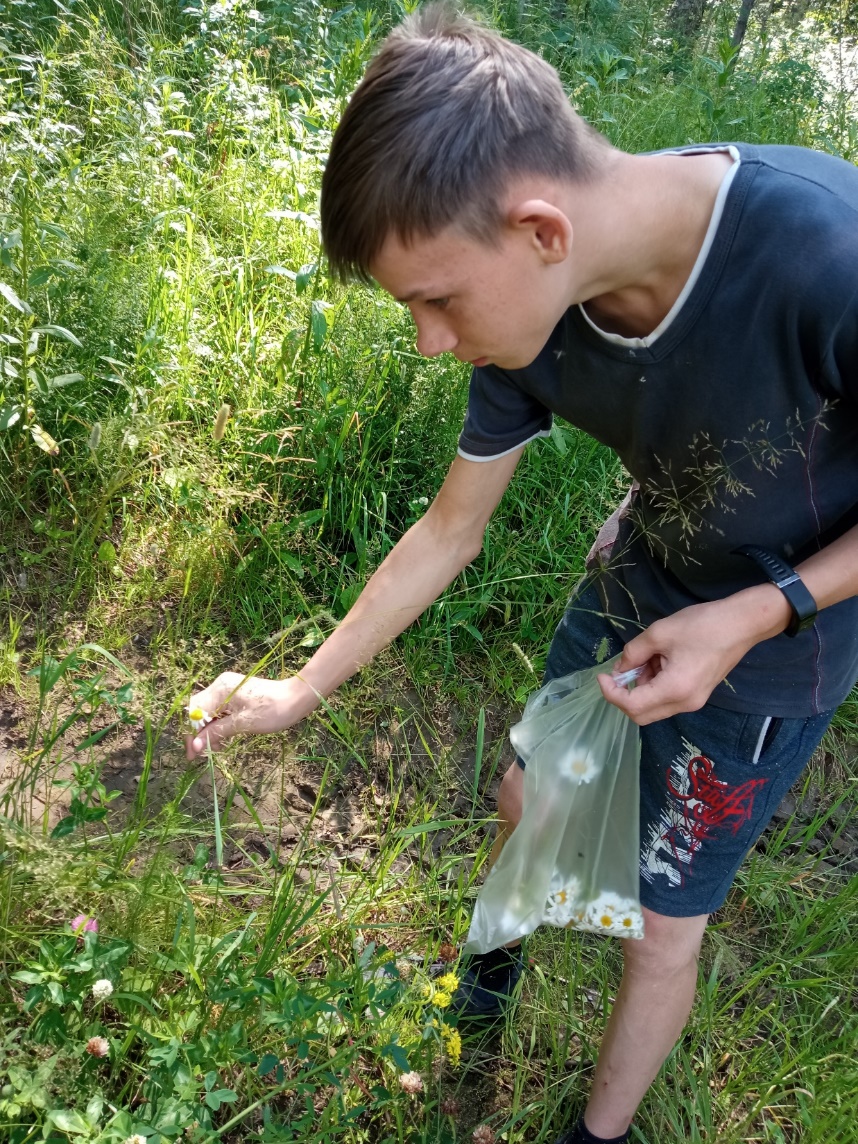 Экскурсия на природу по изучению и сбору лекарственных растений.
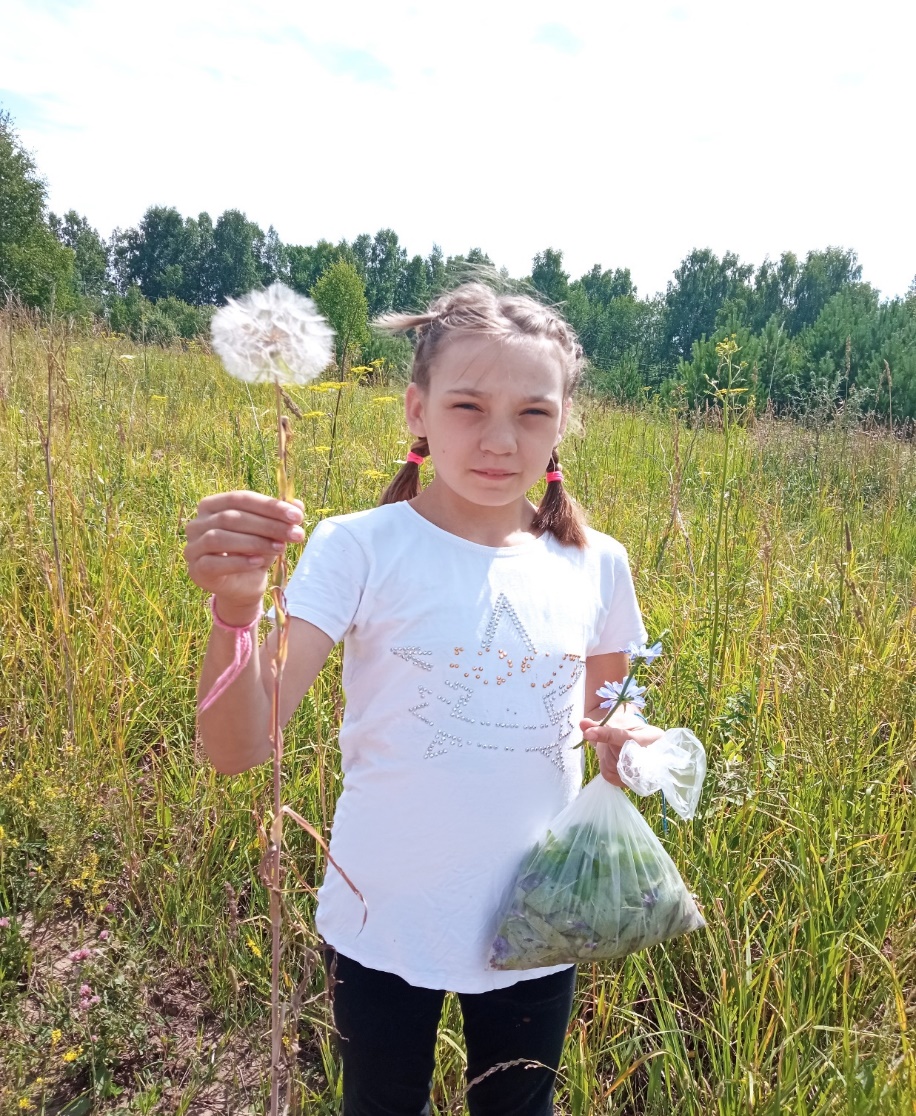 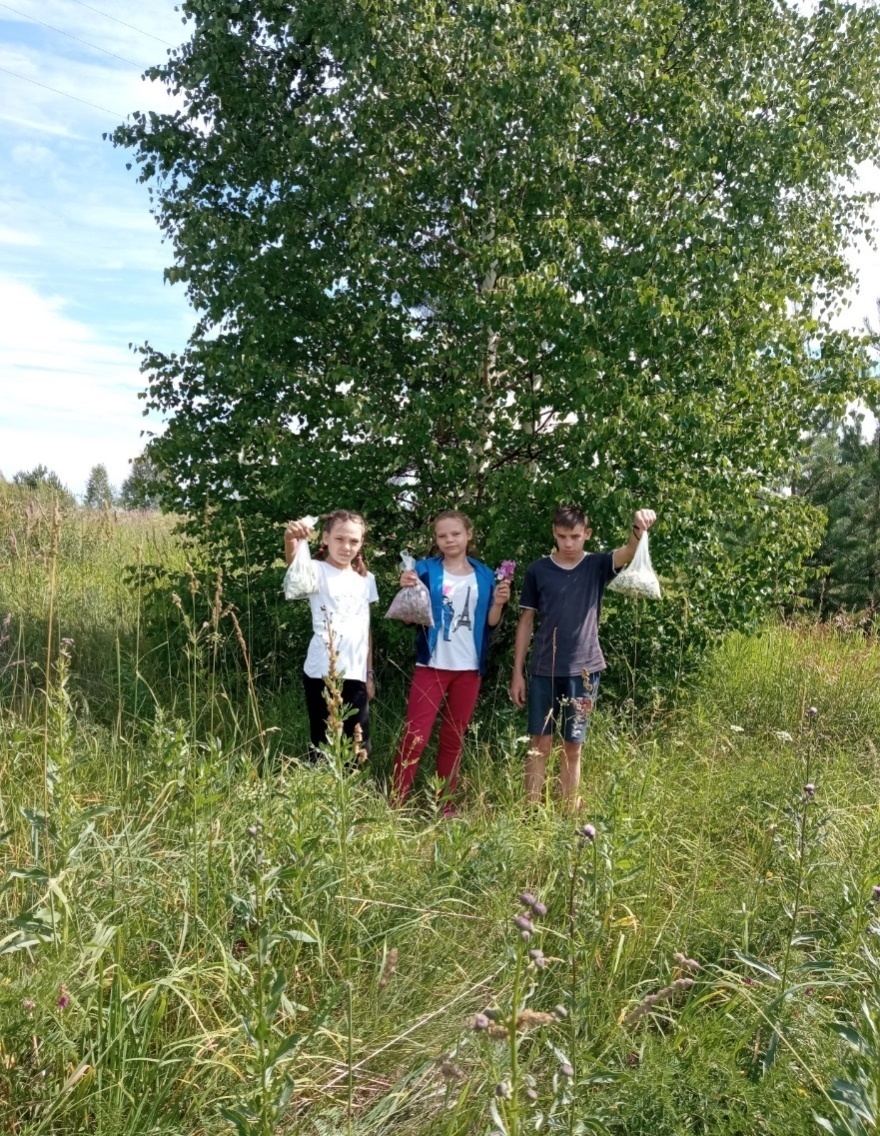 Экскурсия на природу по изучению и сбору лекарственных растений.
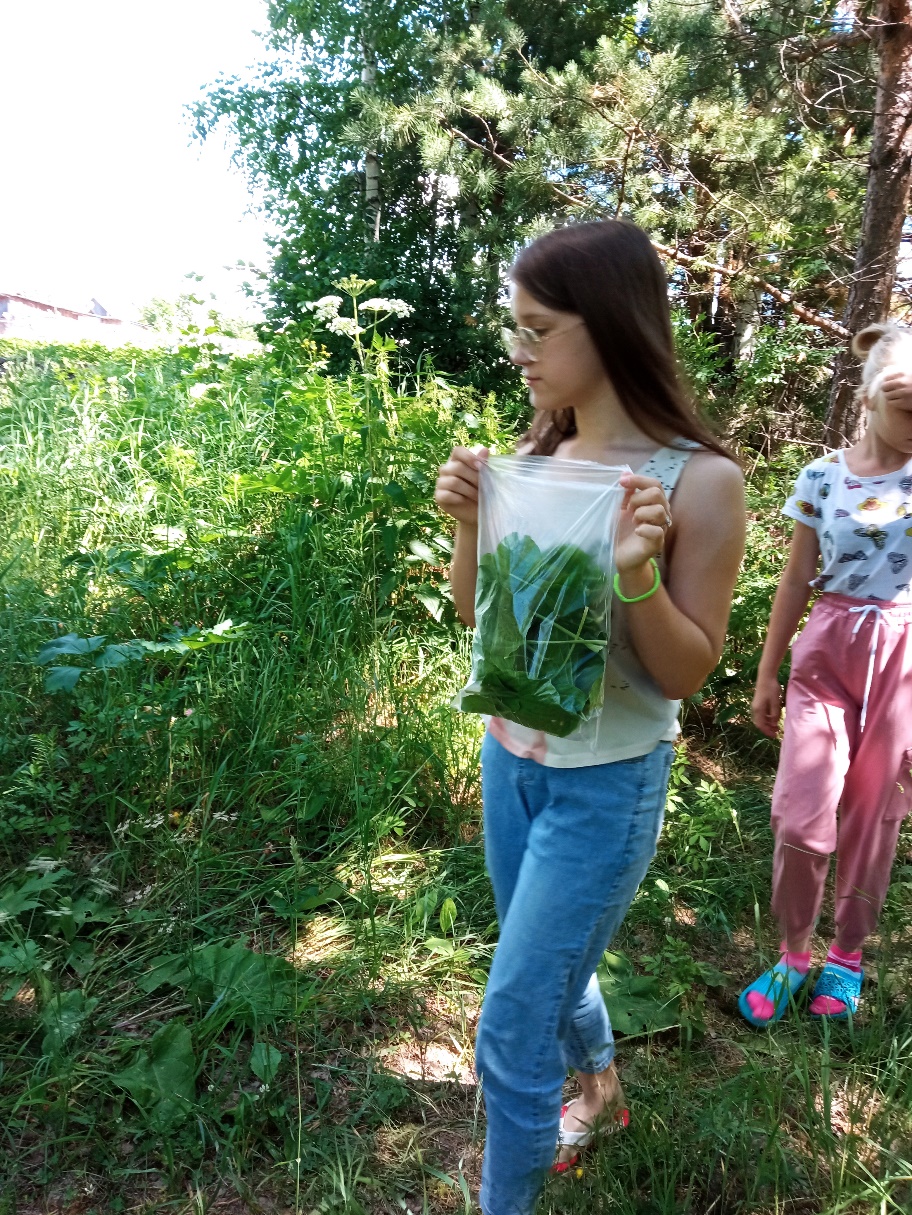 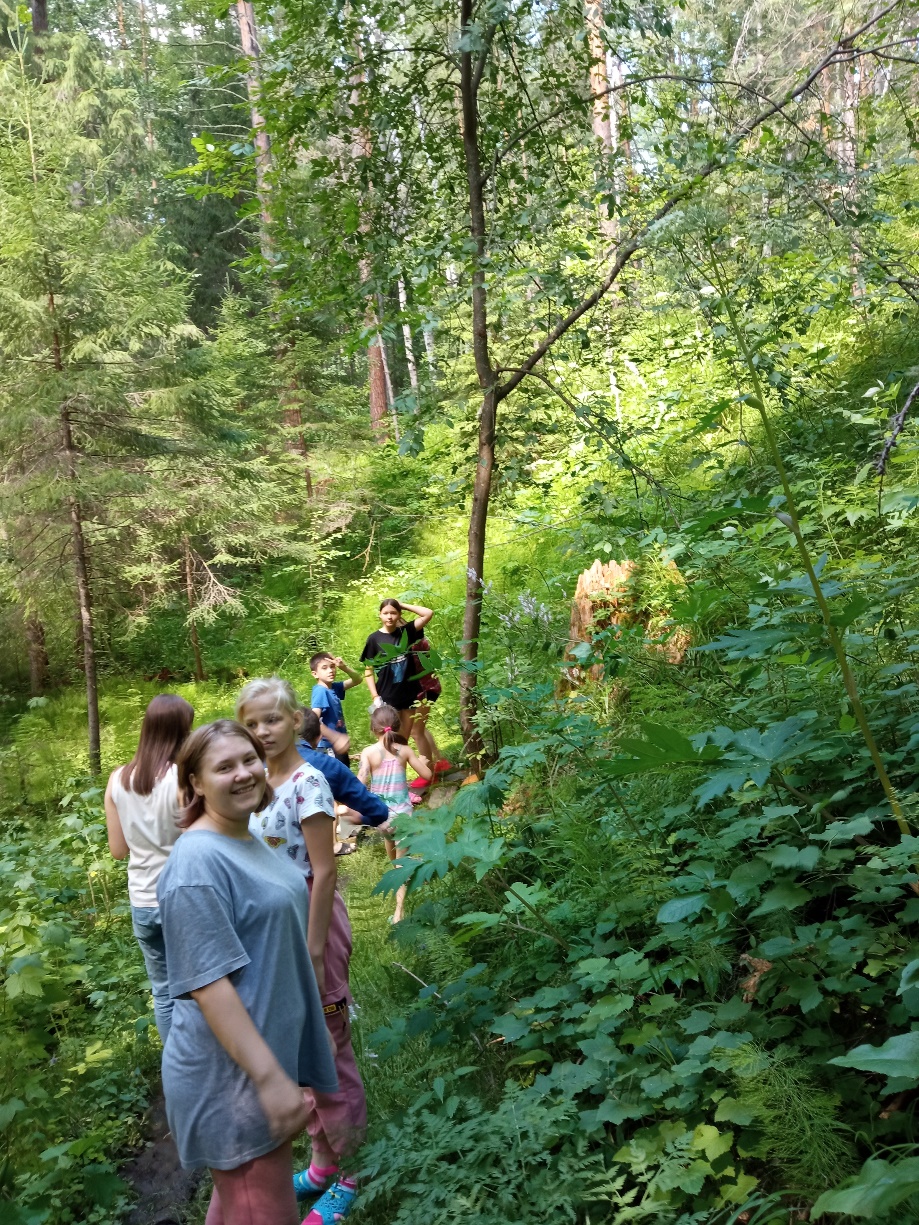 Отдых на поляне после сбора лекарственных трав.
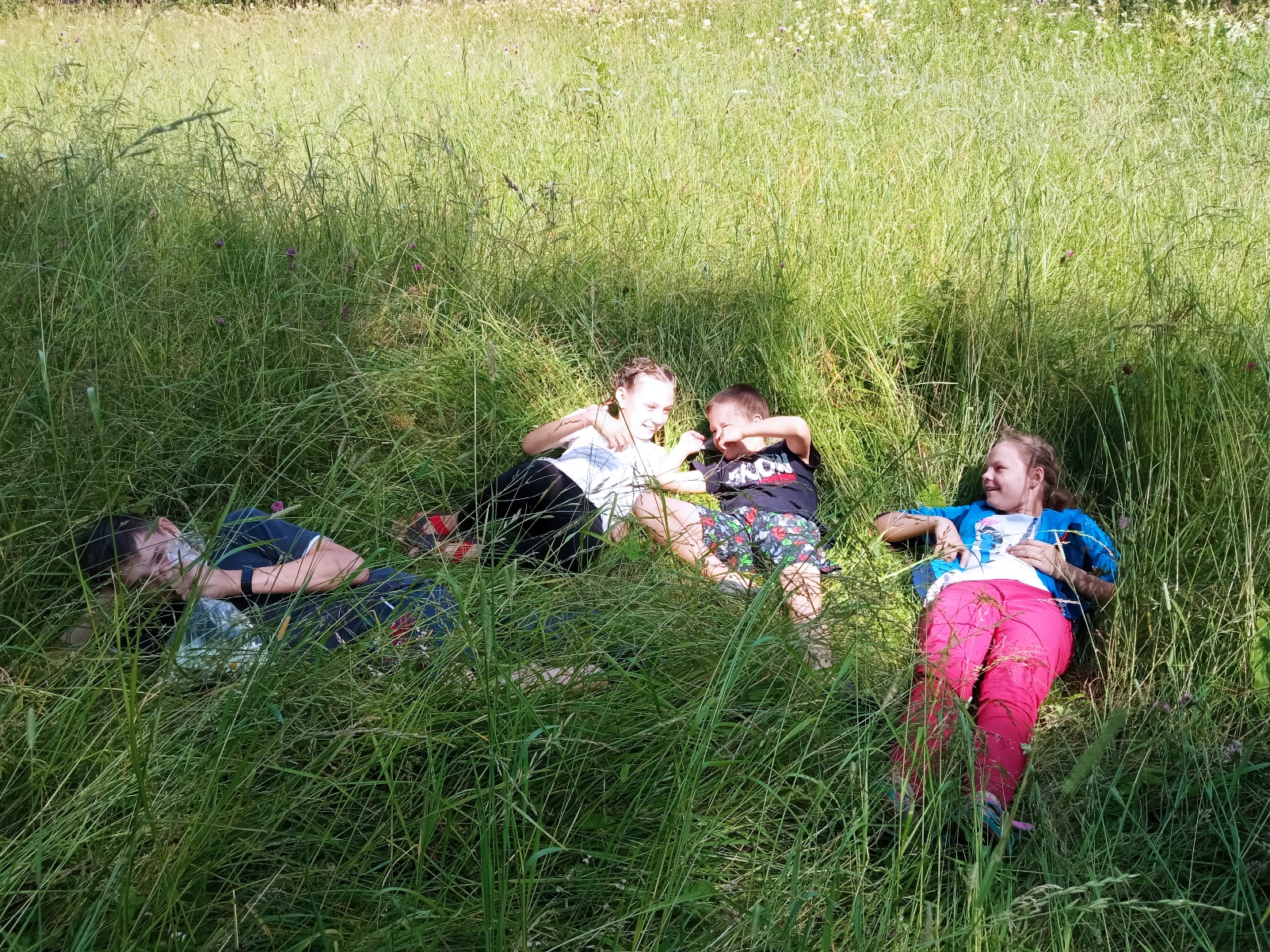 Фото сессия после экскурсии
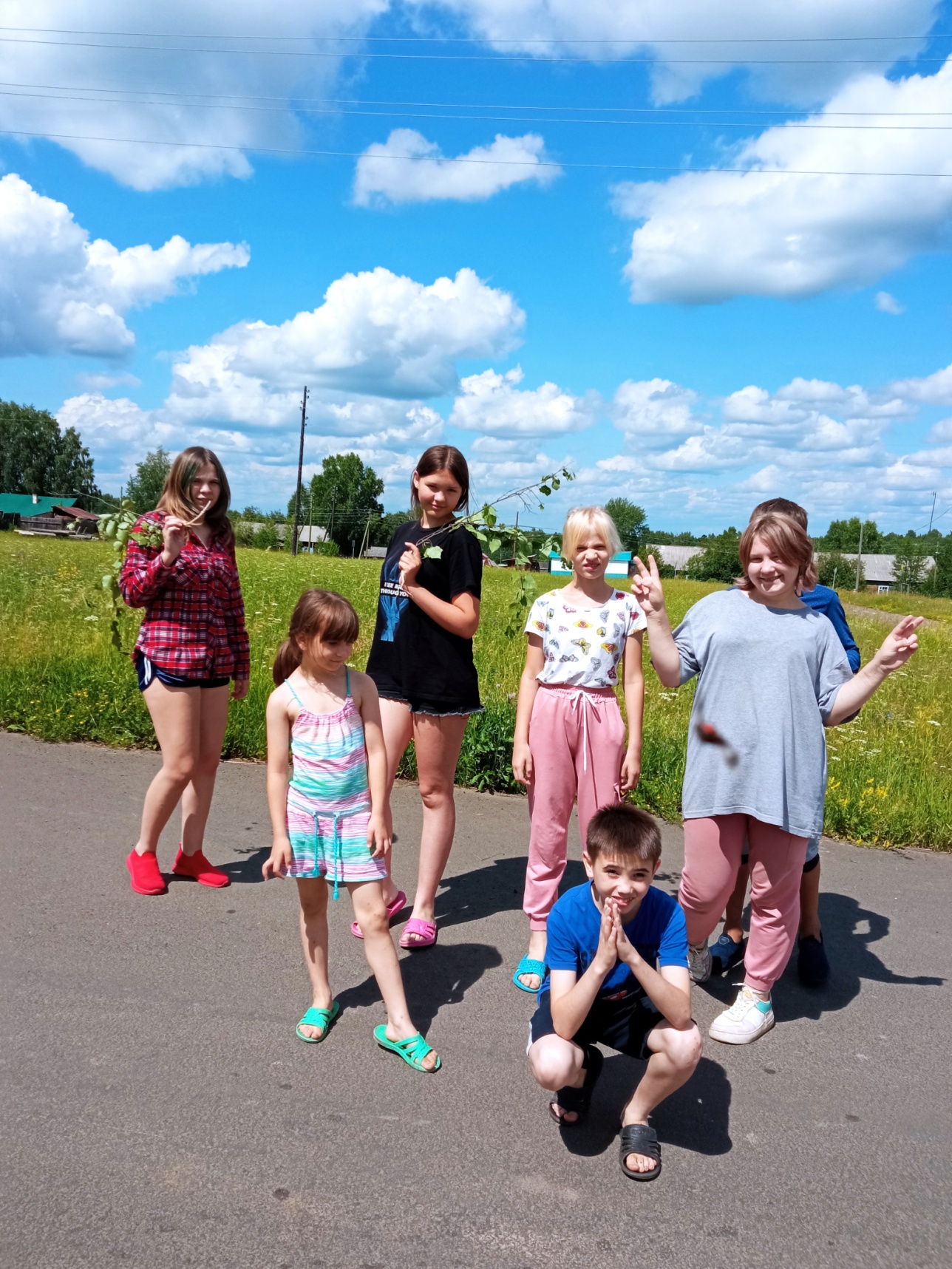 Фото сессия после экскурсии
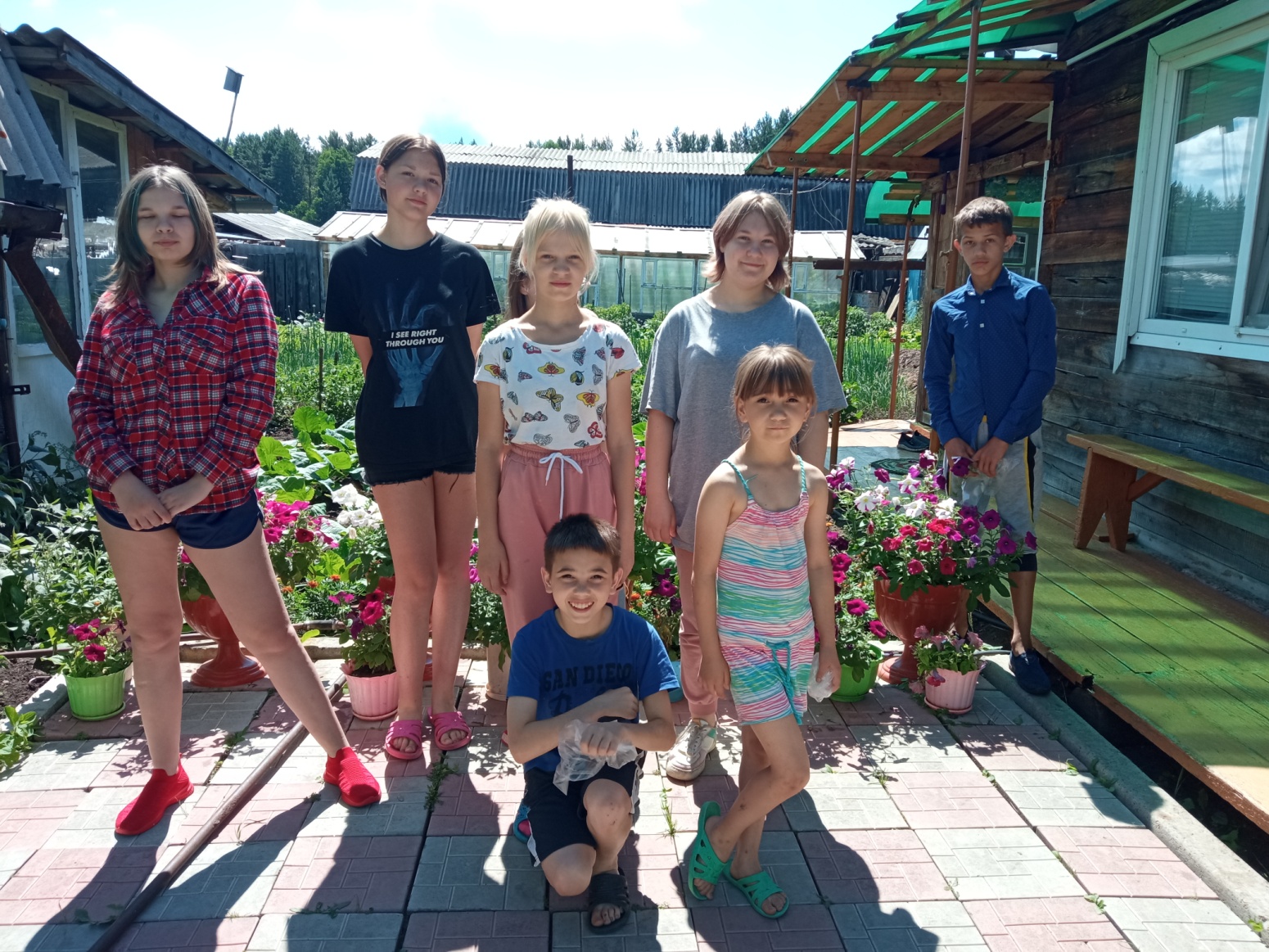 Проведение викторины «Знатоки лекарственных трав».
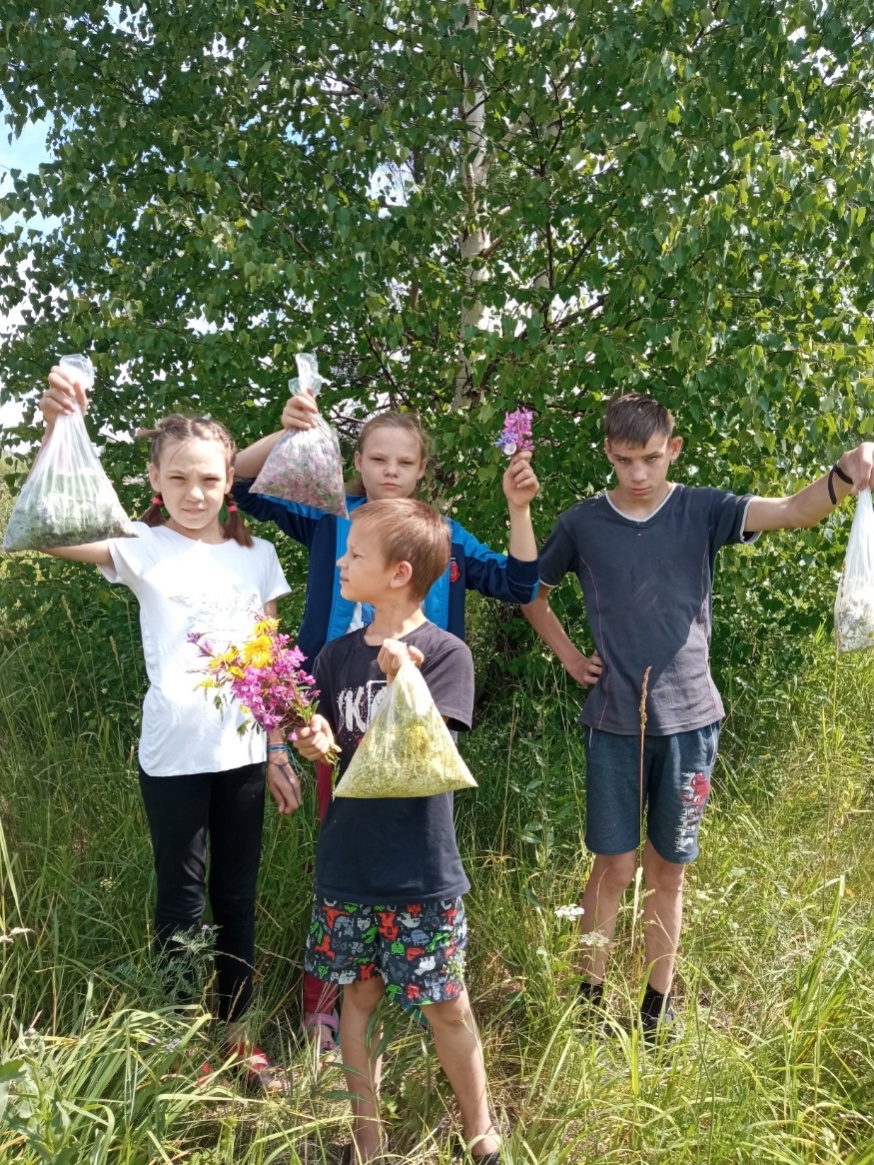 «Лекарственных растений  наших лесов».
мята                                                                                                             ромашка










В народной медицине мята известно как растение,                             Отваром ромашки полощут горло. Ромашку используют как
Исцеляющее от многих болезней. Используют мяту                             противовоспалительное средство.                           
В кулинарии.
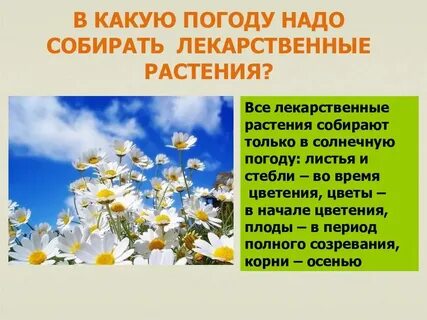 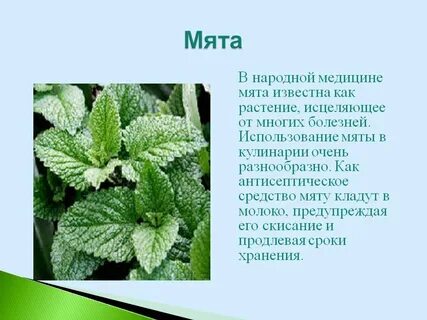 «Лекарственных растений и трав наших лесов».
Подорожник











Листья подорожника
полезны от кашля.
Душица обыкновенная














Используют как успокаивающие средство, при возбуждение 
Нервной системы, а так же при бессоннице и простудных заболеваний.
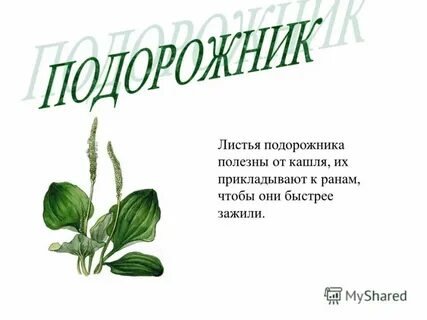 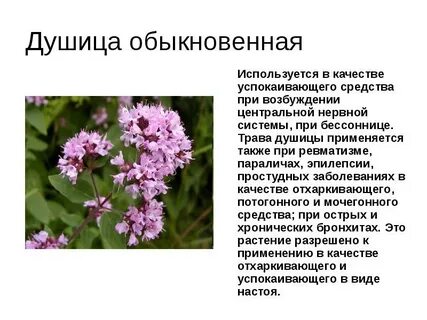 Моем и сушим лекарственные растения.Каждое растение сушим раздельно.
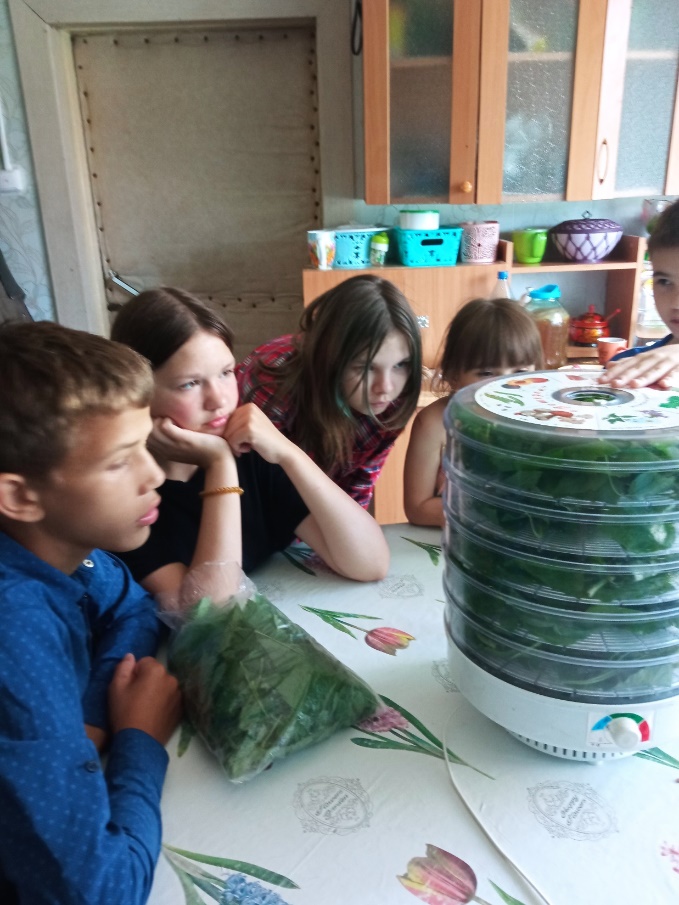 Моем и сушим лекарственные растения.Каждое растение сушим раздельно.
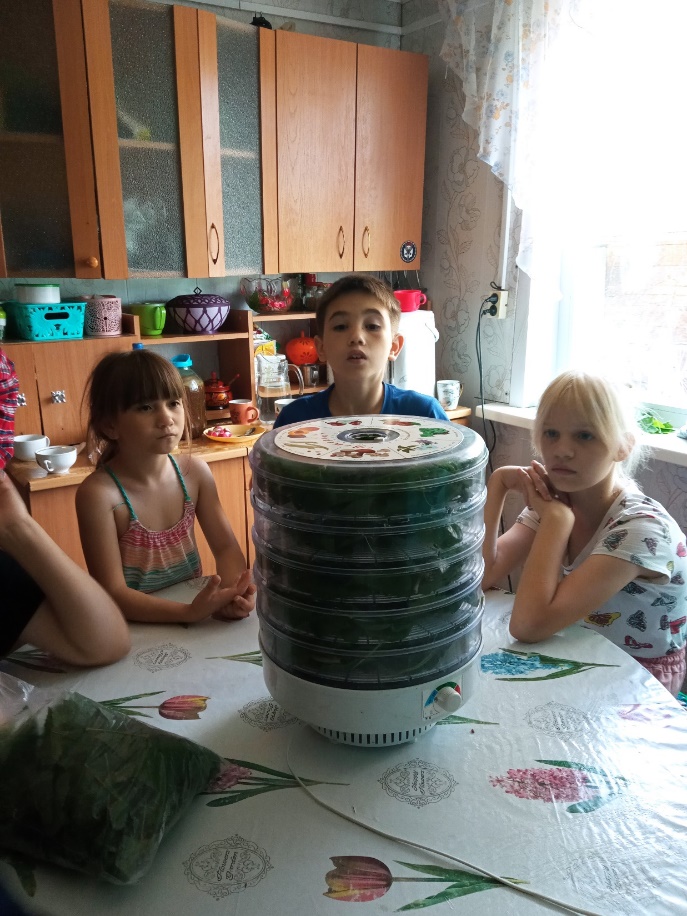 Проведение викторины «Знатоки лекарственных трав».
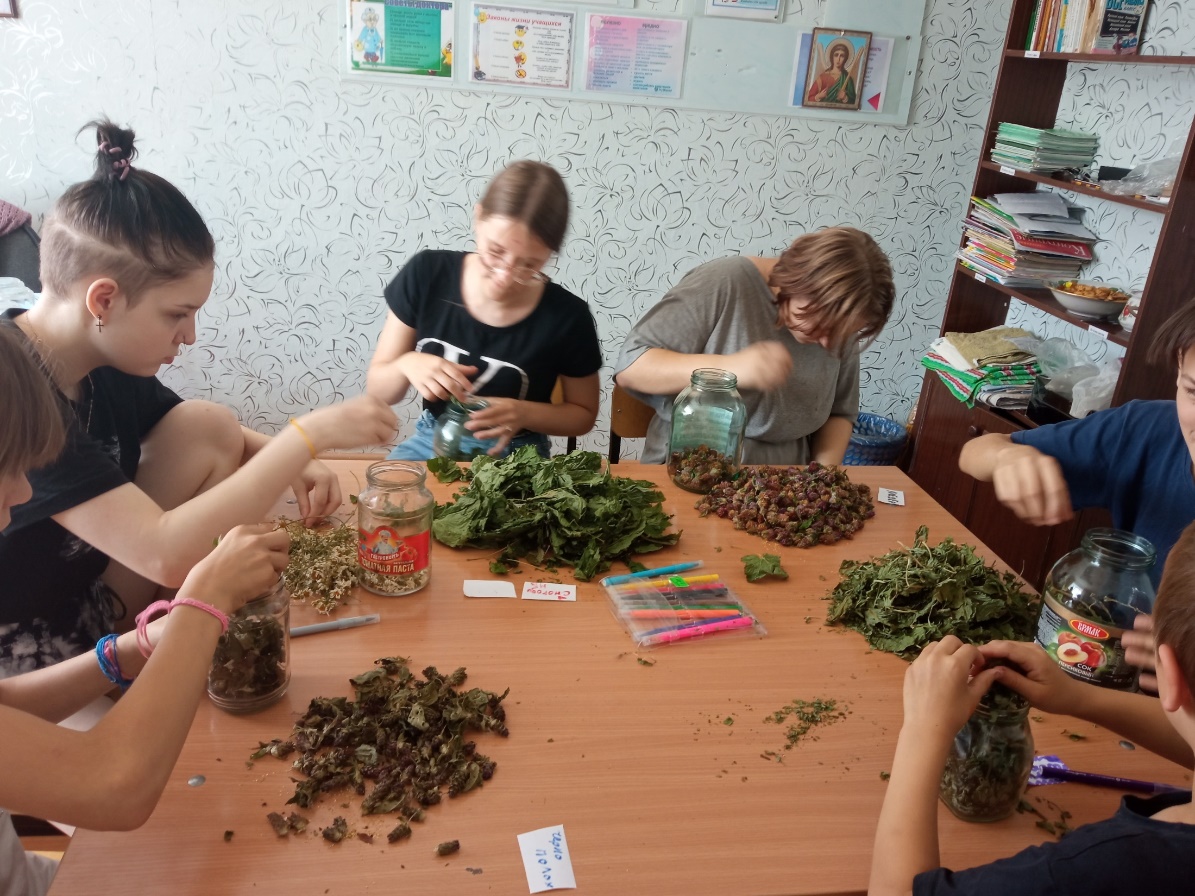 Закреплять знание о пользе и применении лекарственных растений.
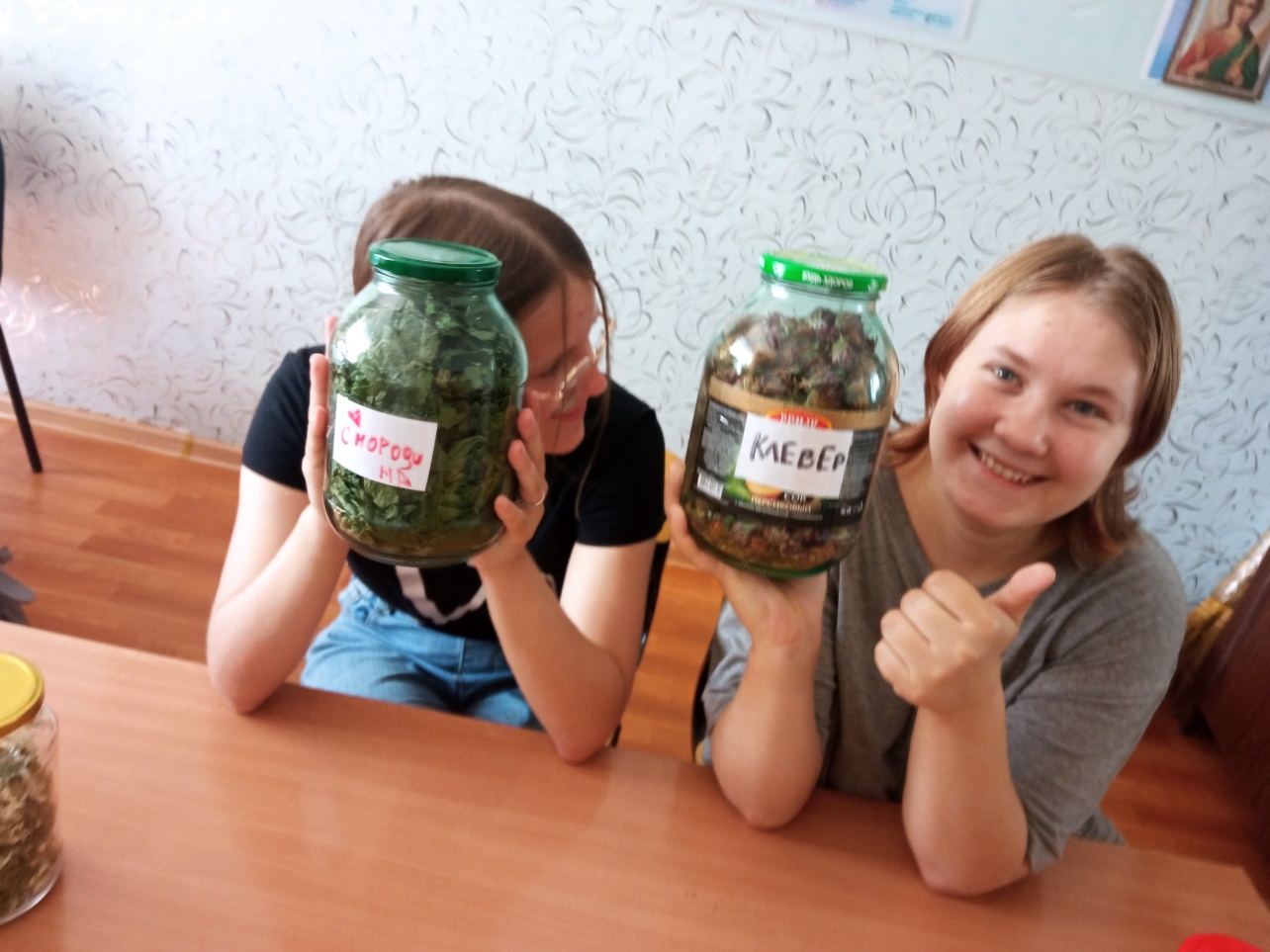 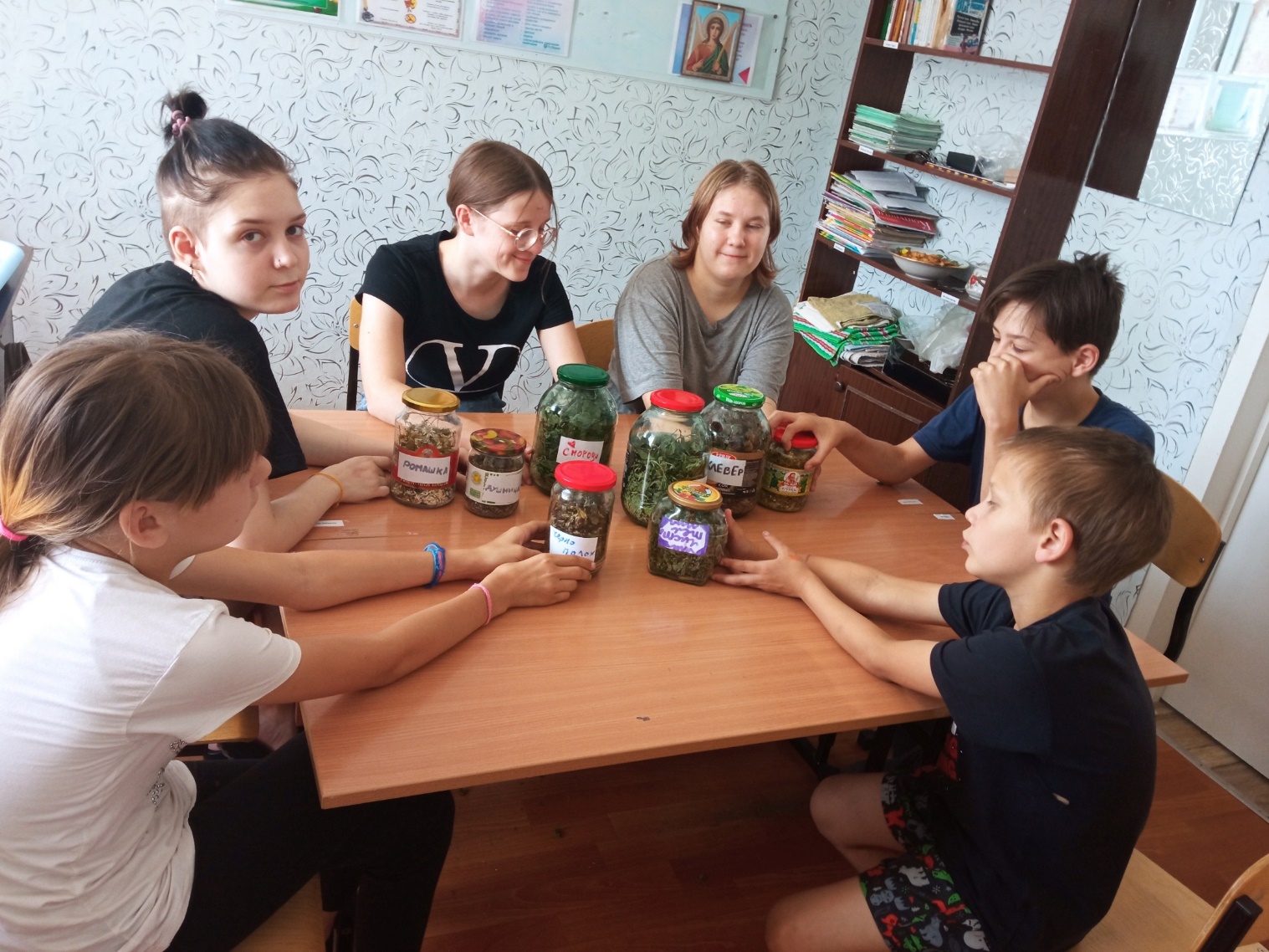 Беседа за круглым столом и дегустация чая из лекарственных трав                                                         (Душица, смородина, малина, мята).
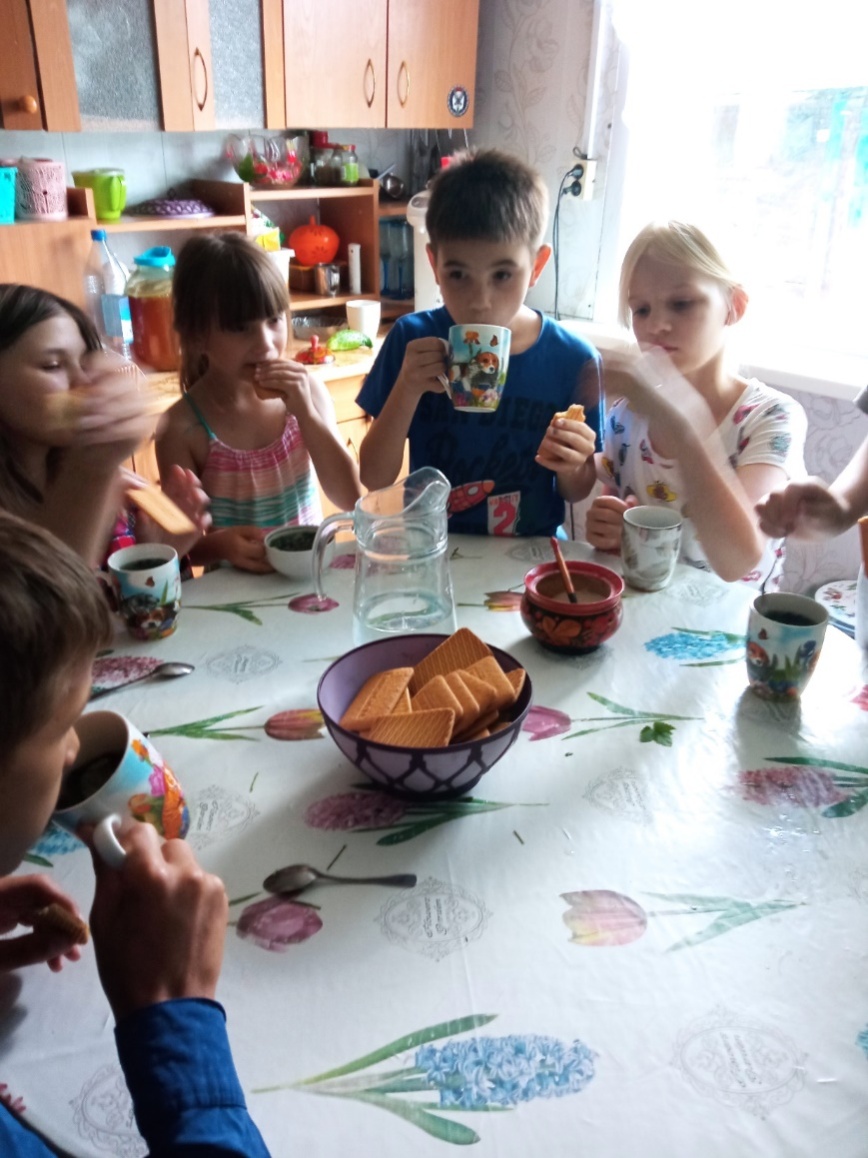 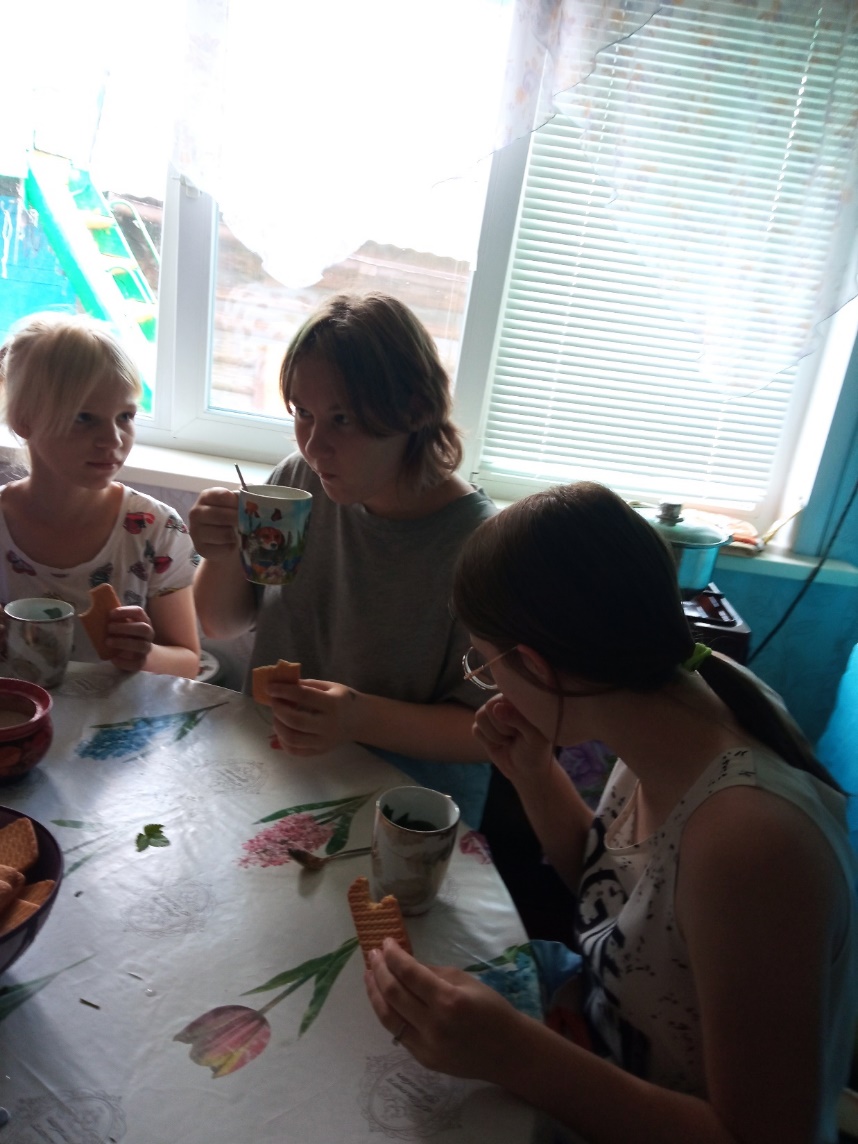 Беседа за круглым столом и дегустация чая из лекарственных трав.
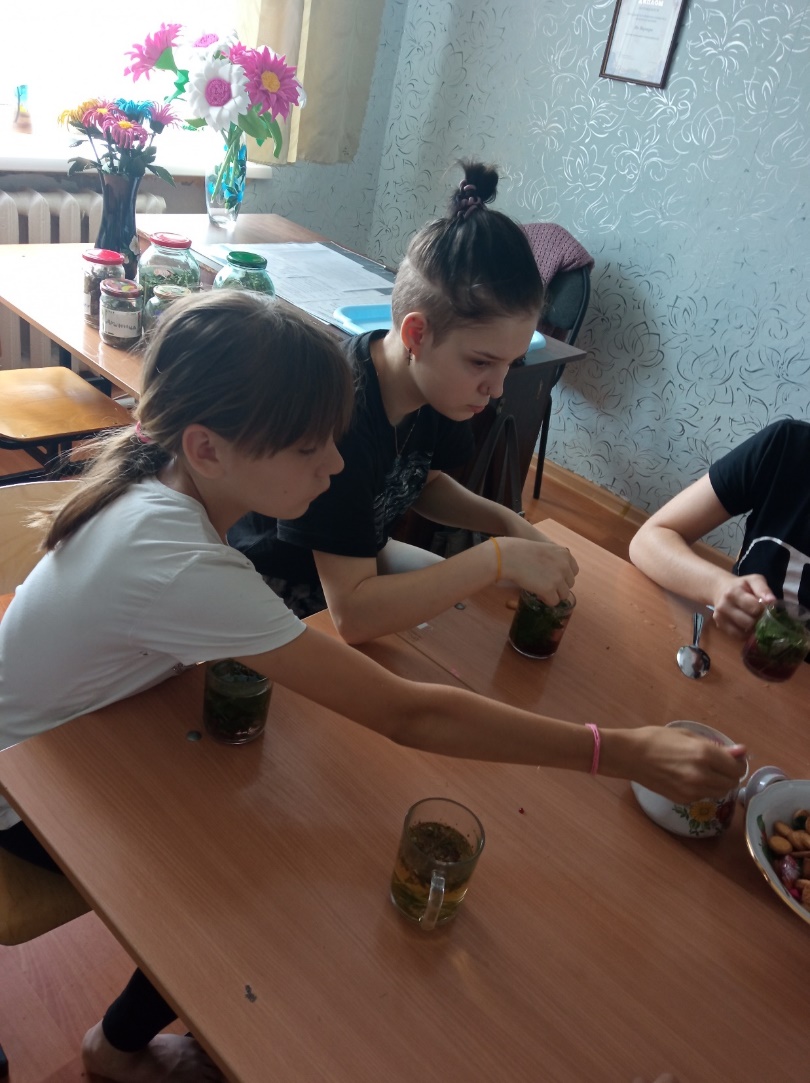 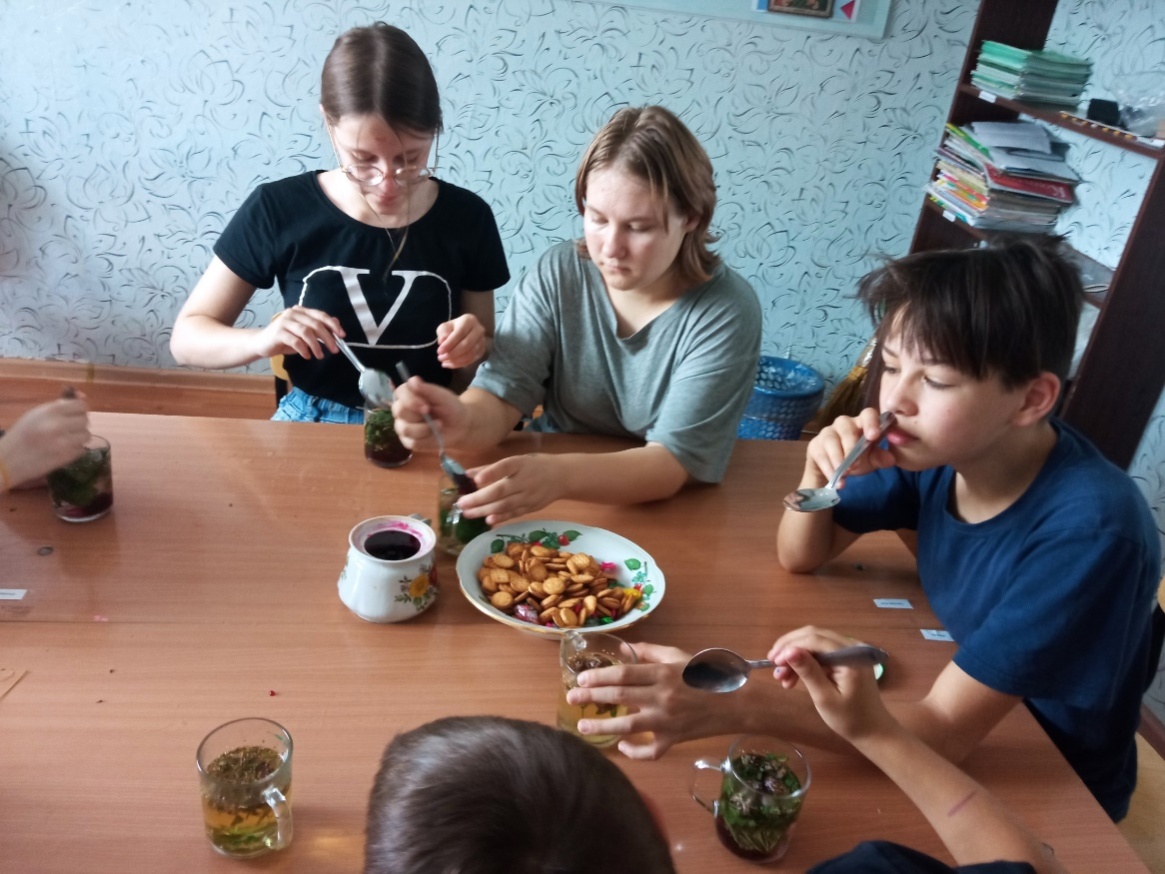 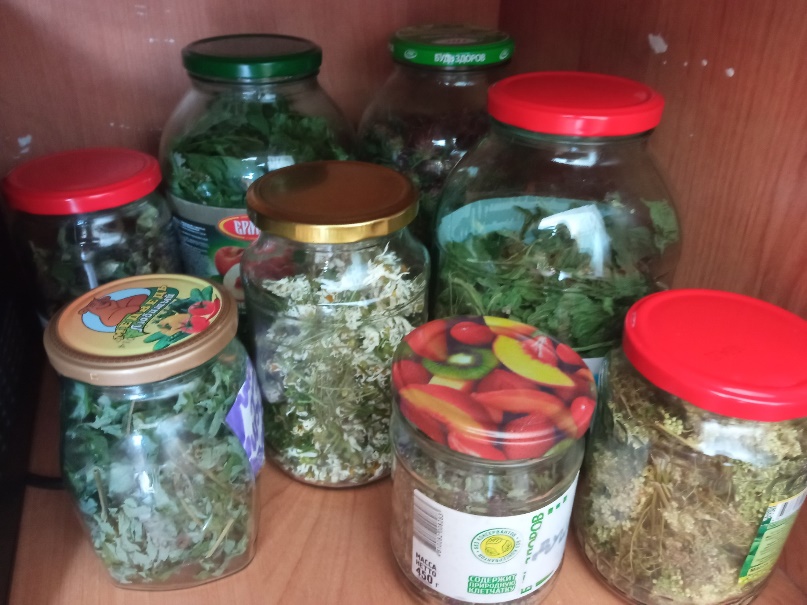